English for children
Презентация к уроку во 2 классе



Учитель английского языка 
Михальчик Галина Петровна
Гимназия 441 г.Санкт-Петербурга
Game 1
Is it a car ?  
1) Yes
2) No
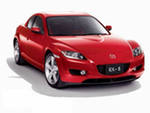 Well done!
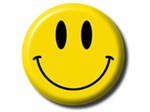 ->
Sorry!
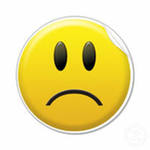 ->
Game 2
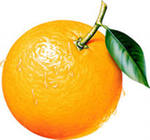 Is it an apple?
1)Yes
2)No
Well done!
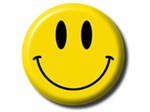 ->
Sorry!
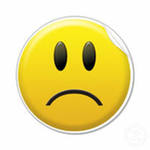 ->
Game 3
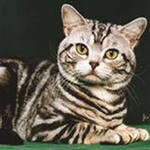 What is it?
1)Cat            2)Dog         3)Mouse
Well done!
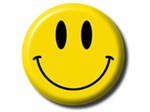 ->
Sorry!
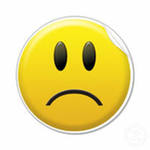 ->
Game 4
 

  









I have a big dog and little dog. The little dog is yellow. The big dog is grey white.  I have one black cat and two grey cats. I have three brown rabbits and one white rabbit.    
->
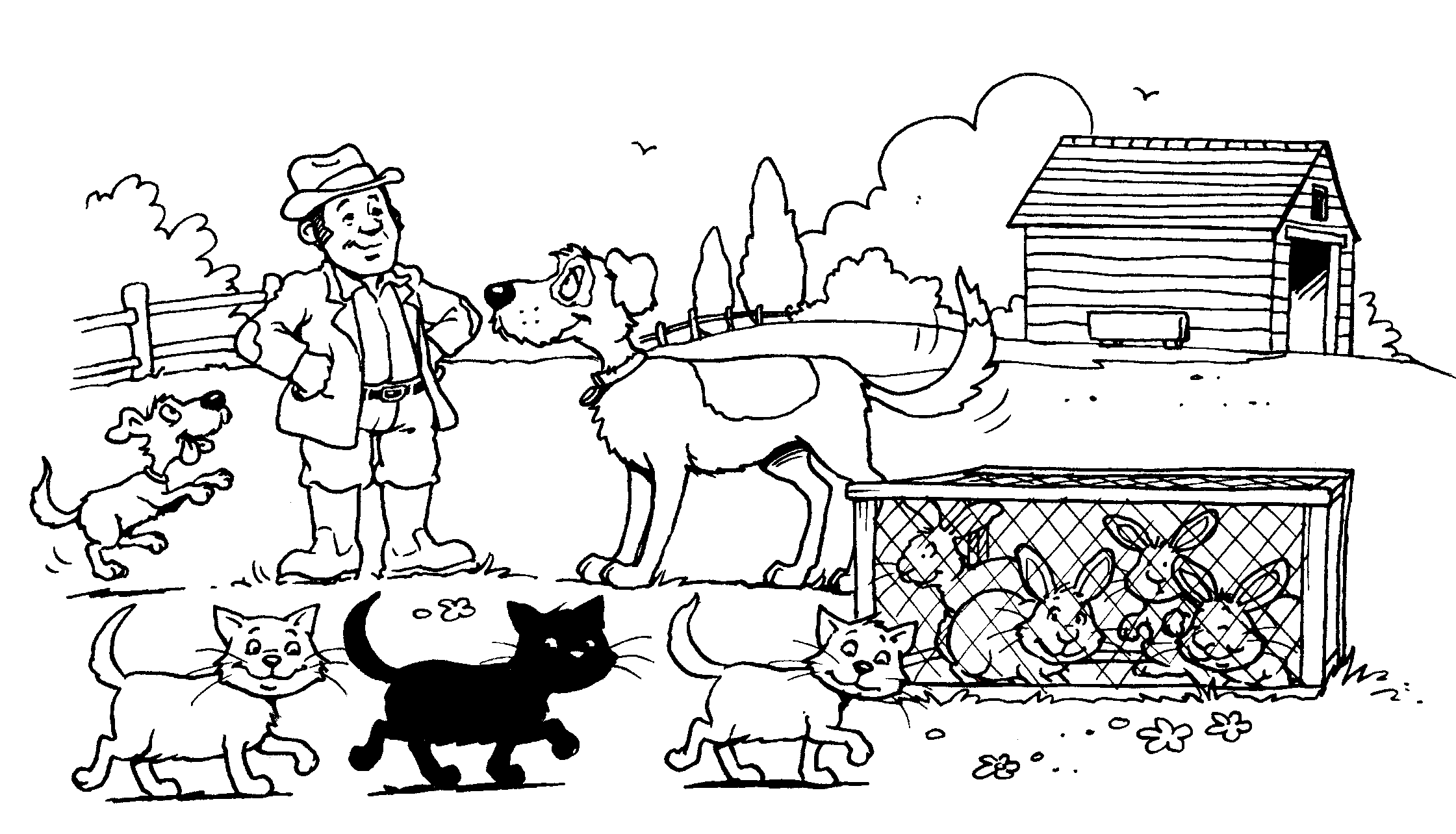 Game 5
1) The little dog is yellow. 1) Yes  2) No
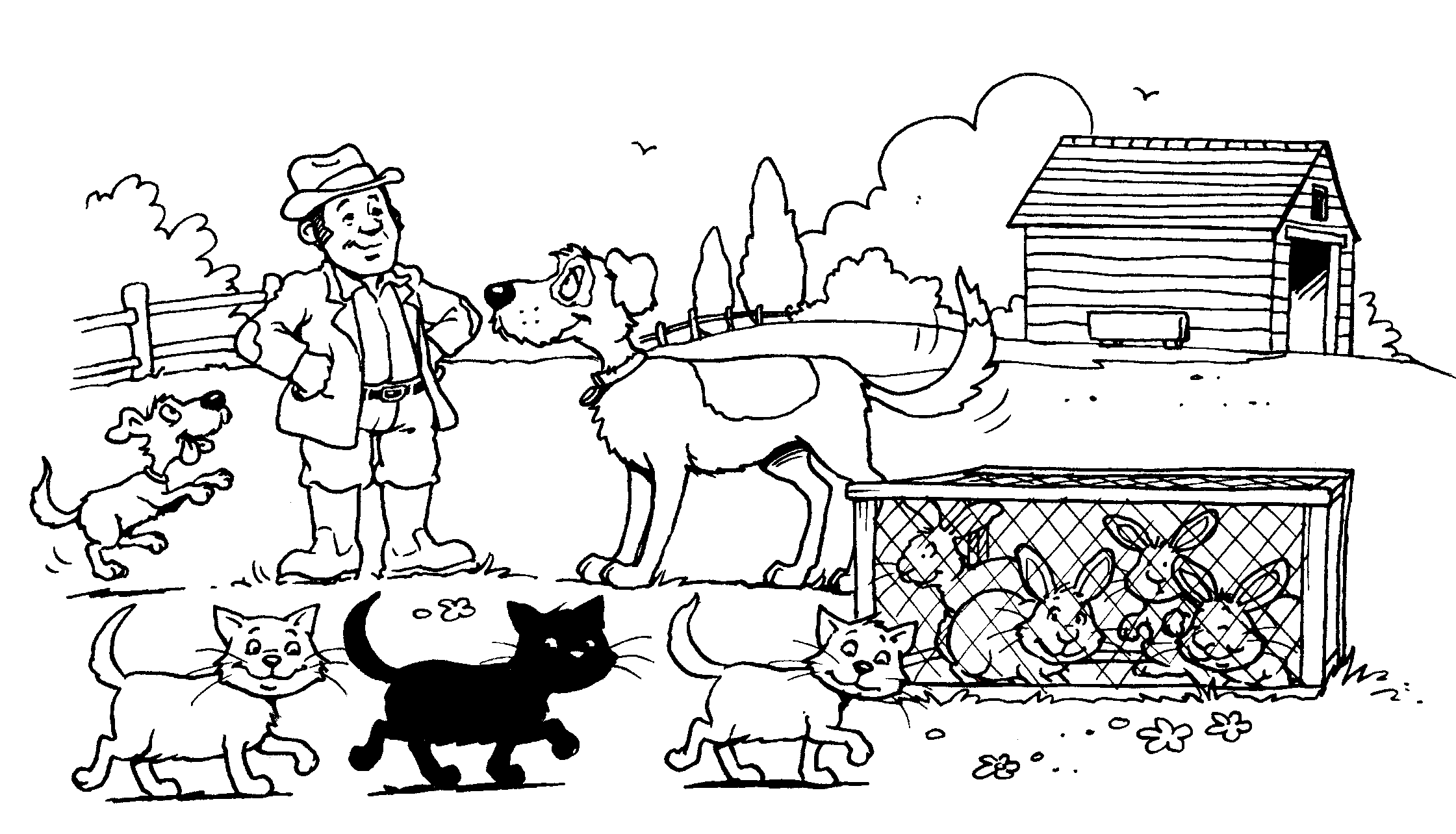 Game 5

YES ->
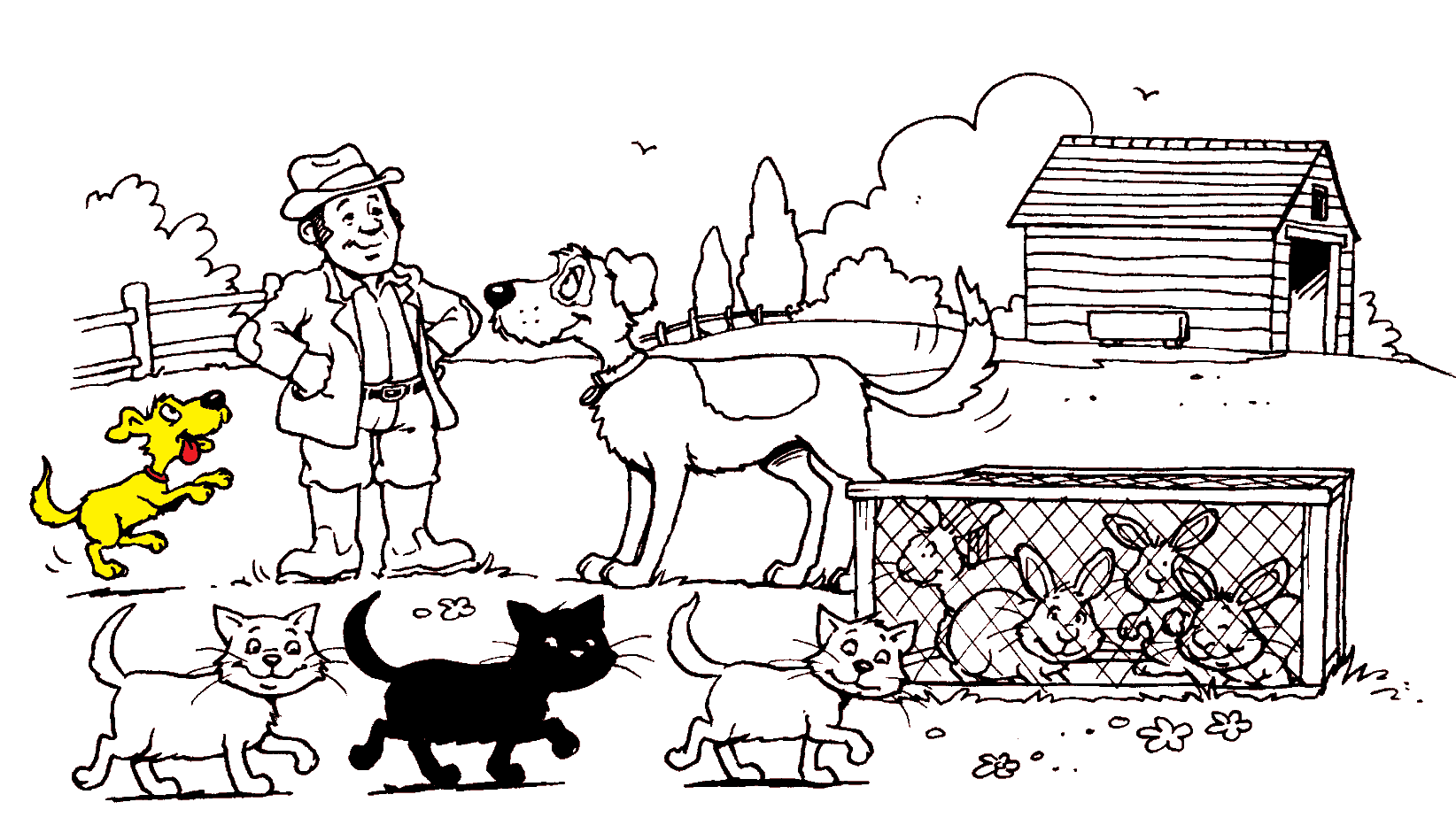 ->
Game 5

NO ->
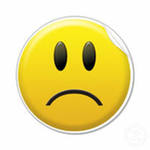 ->
Game 5
2) The big dog is black. 1)Yes  2)No
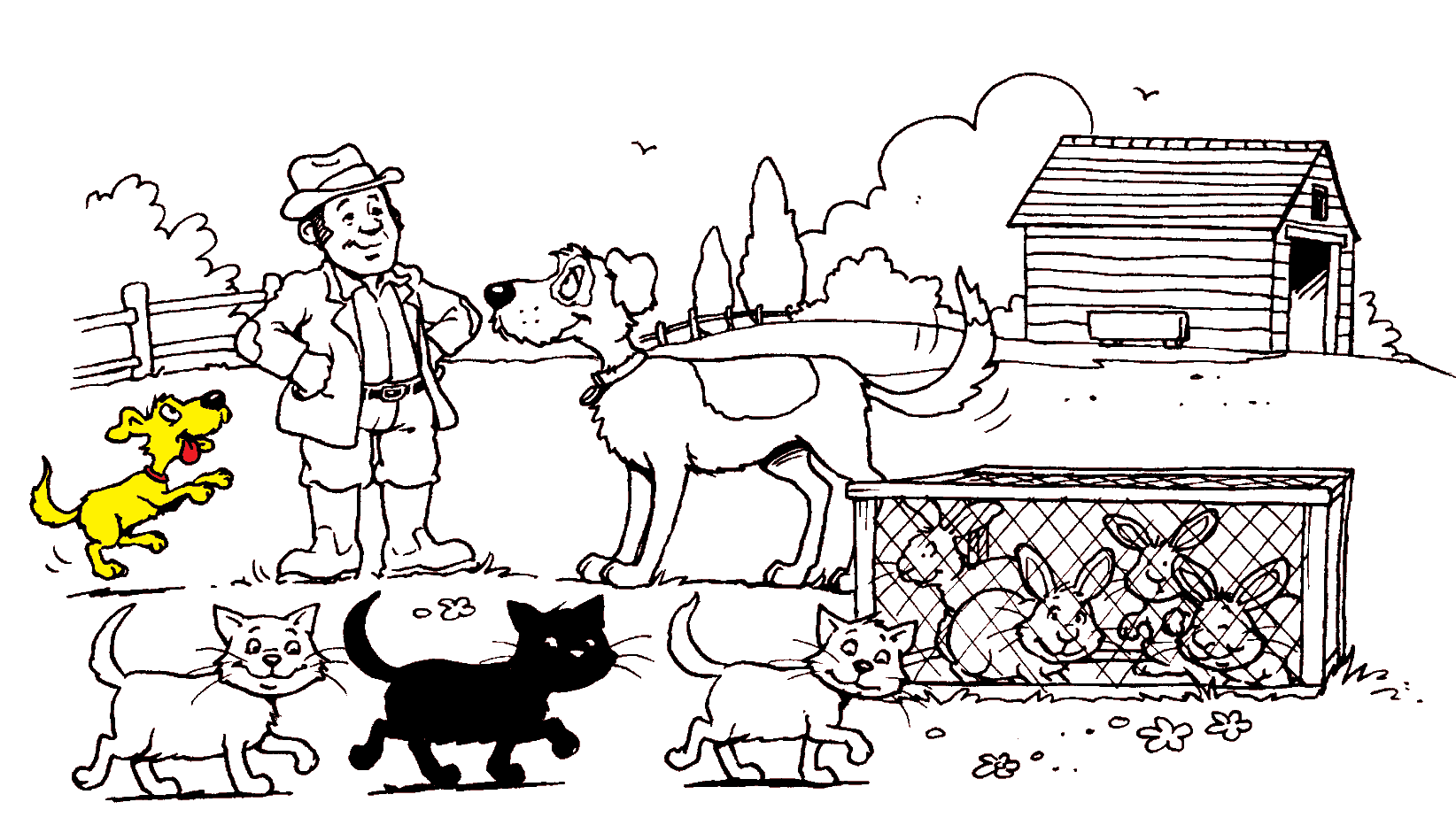 Game 5

YES ->
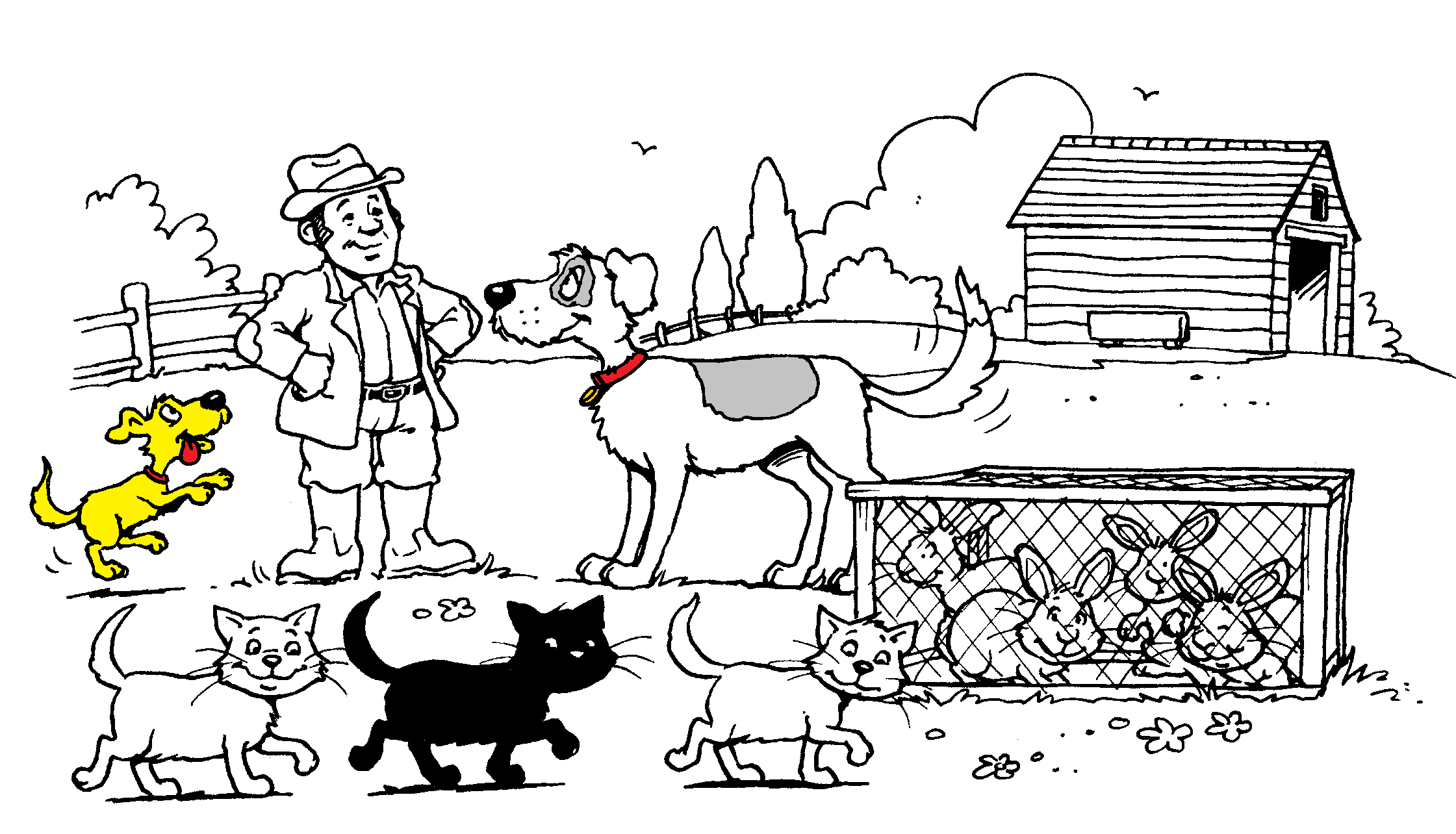 ->
Game 5

NO ->
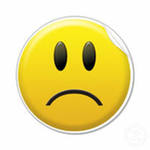 ->
Game 5
3) One cat is black. 1) Yes  2)No
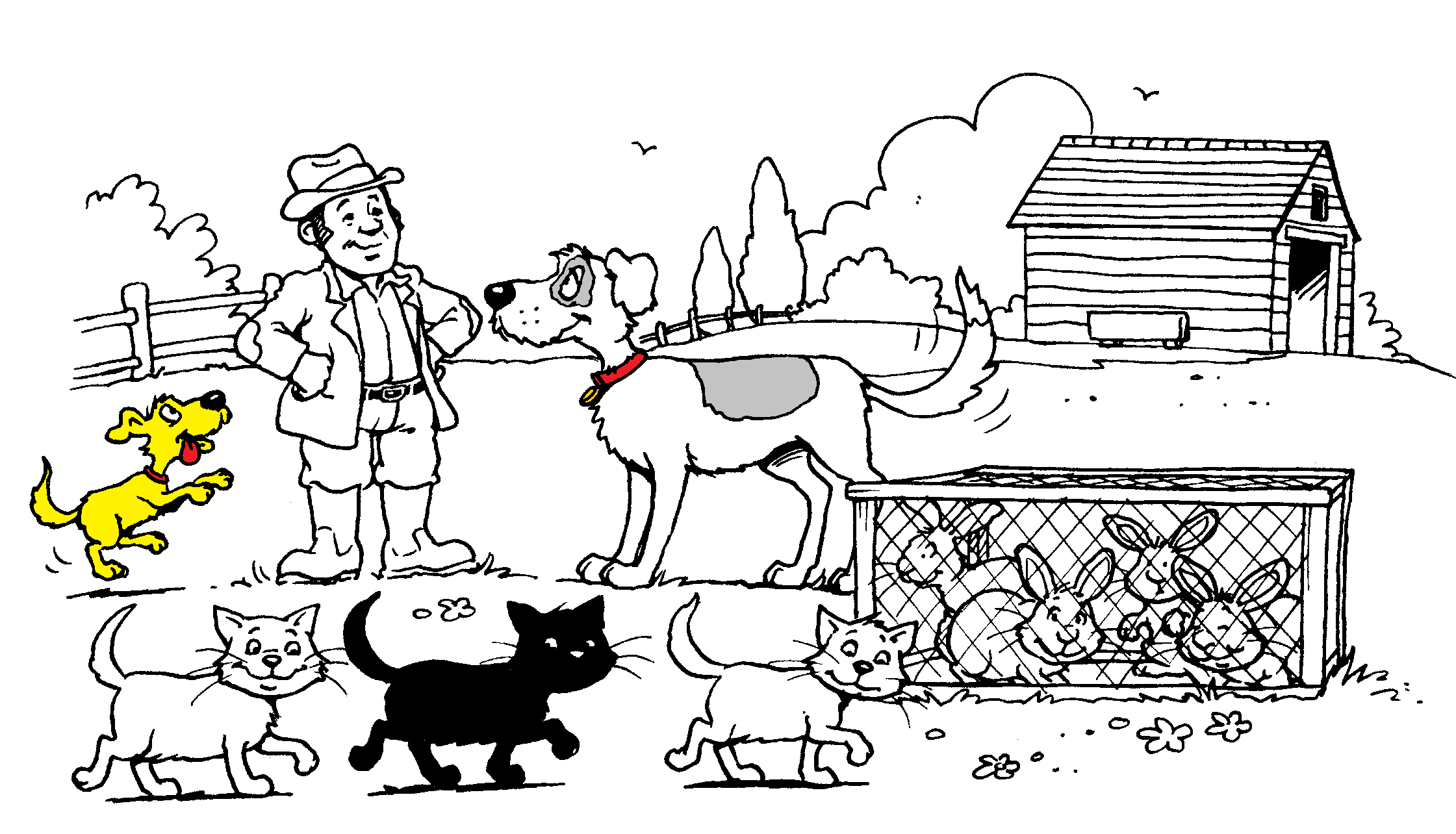 Game 5

YES ->
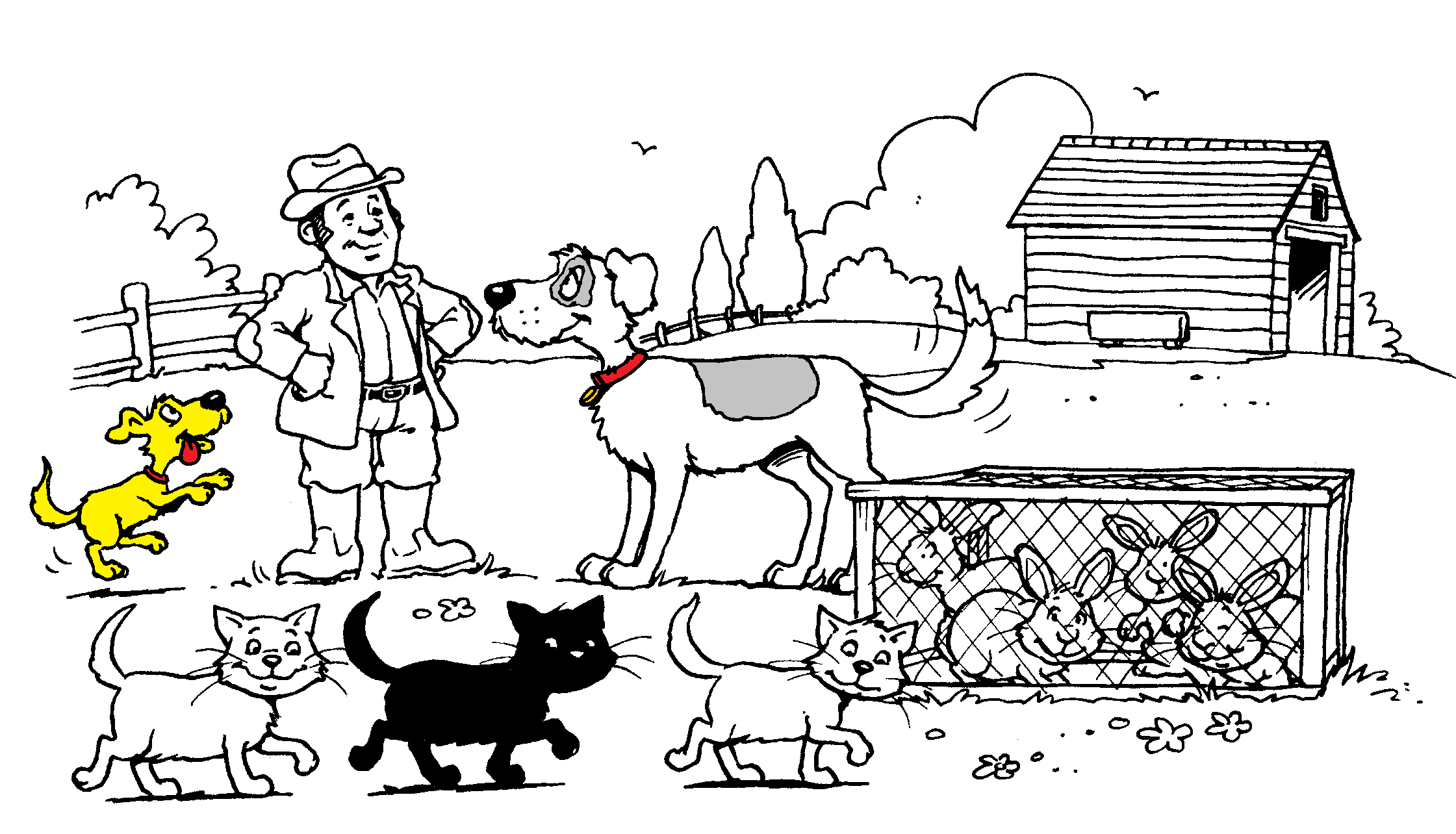 ->
Game 5

NO ->
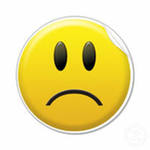 ->
Thanks for the game
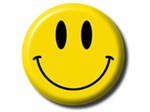 Информационные ресурсы:

1. Учебник для 2 класса Way Ahead
2. http://images.yandex.ru
3. http://www.ymk.ru
4. http://www.art.con.ru